The Age of Absolutism
Focus Question
What events led to the rise of absolute monarchies?
Objective
Students will be able to identify and explain at least 2 reasons for the rise of Absolutism.
Absolute Rule
Absolute Monarchy- ruler with complete authority over the government and the lives of the people


Divine Right- Ruler’s authority to rule comes directly from God.
Absolutism Rises
Increased power of central government
-Stronger Armies
-Extended Borders
-Improved economies/commerce
-Compromises with Nobility/Aristocracy
Divine Right theory
Wars
Lawlessness resulting from wars (power vacuums)
Absolute Rule in EuropeSpanish Power Grows
Phillip II ruled with absolute rule (42 year reign)
Expanded Spanish influence
Strengthened Catholic Church
Strong central government
Married 4 women, each from strong European countries
-Portugal, England, France, Austria
Formed alliances
Louis XIV Rises
Took throne at age 5
When of age, claimed he was the state and had absolute power (Divine Rule)
Focused on extended Royal Power
Built Versailles
Supported the Arts (Patron)
Extravagant Royal ceremonies
Decline of France
Louis XIV rules for 72 years
Poor decisions lead to decline
   -Too many costly wars
   -Too many enemies in Europe
   -Persecuted Huguenots (revoked Edict of Nance)
100,000 Huguenots fled France
Devastating economic results
Absolute Rule in Russia
Peter the Great (Travels West/Learns from West)
     -Modernized Russia (social & economic reforms)
     -Westernization
     - Strengthen Military
     - Expand borders
     -Centralize Royal Power
     -St. Petersburg (Magnificent new capital)
     -Warm water port on Baltic
Catherine the Great
German Princess at age 15 married Peter III
Peter III= Mentally unstable/murdered in 1762
Catherine the Great asserts absolute rule
Enlightened Ruler/Embraced Western ways
     -reorganized govt  - codifed laws   -education

Gave more power to nobles = bad for peasants
English Absolutism
1485- 1603 Tudor monarchs believed in divine right rule but worked with parliament (valuable)
Century of revolution begins with bad rulers
Long Parliament from 1640 1653 takes control
Tries and executes rulers/officials
Absolute Rule in England
English Bill of Rights after years of revolution and civil war
Parliament has power over monarchy
England rid of absolute rule
Limited monarchy- constitution limits the monarch’s power
Constitutional gov- gov power is defined and limited by law
Exit Slip
Please write and explain on a sheet of paper at least 2 reasons for the rise of Absolutism.

Be specific and use evidence to support your answer!!!
The Age Of Enlightenment
NEW WAYS OF THINKING
Focus Question
How did Enlightenment thinkers inspire revolutionaries to push for radical changes in government and society?
OBJECTIVE
Students will be able to identify at least 3 results of Enlightenment thinkers and their influence.
Scientific Revolution Sparks Enlightenment
The Renaissance and the Reformation make way for the scientific revolution
-New way of thinking about the universe
-Mathematical laws govern nature

Success of the Scientific Revolution convinced Europeans of the power of human reason
Natural Law: rules discoverable by reason by reason that were applied to human behavior and society
English Enlightenment Thinkers
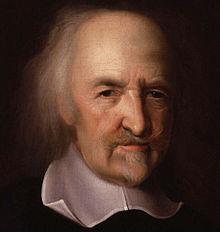 Thomas Hobbes- Book= Leviathan

Argued people naturally greedy/cruel

Social Contract: give up freedom for organized society

Best form of government= absolute monarchy
English Enlightenment Thinkers Cont
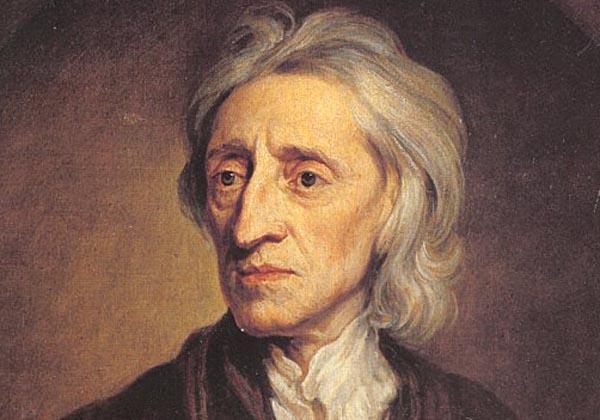 John Locke- Book= Two Treatises of Government
Argued government formed to protect natural rights of the people
 Proposed that people should have the right to overthrow government
Best Gov had limited power and accepted by all citizens
French Enlightenment Thinkers
Philosophes- French Philosophers 
Salon- a gathering where people could exchange ideas

Montesquieu- Book: The Spirit of the Laws
3 Branches of Government
Checks and Balances
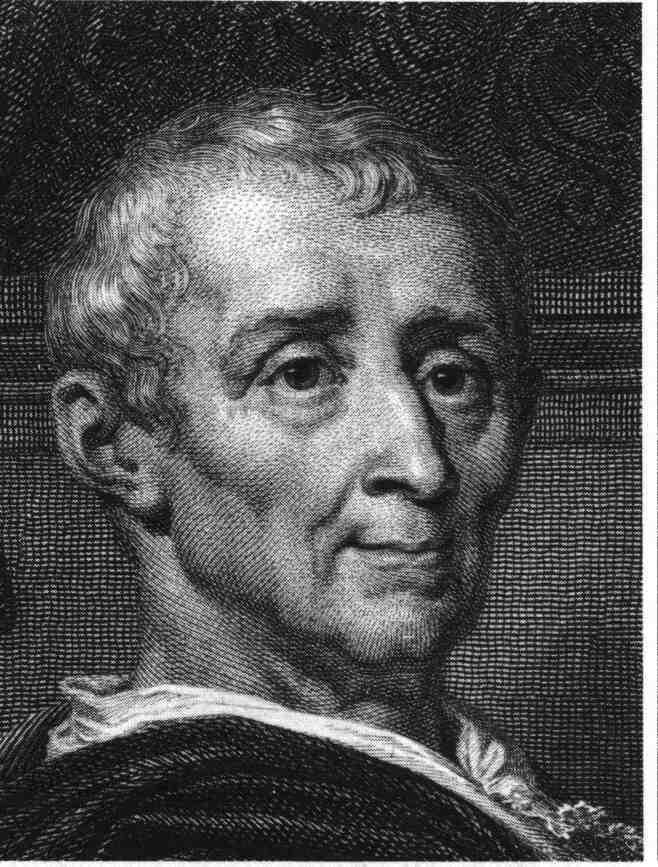 Voltaire
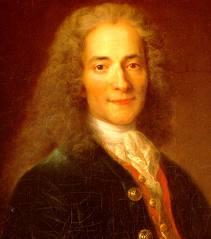 Used wit and sarcasm to attack enemies in writing
Wrote about inequality, injustice, superstition
Imprisoned and thrown into exile 
Censorship-restricting access to ideas and information
Diderot
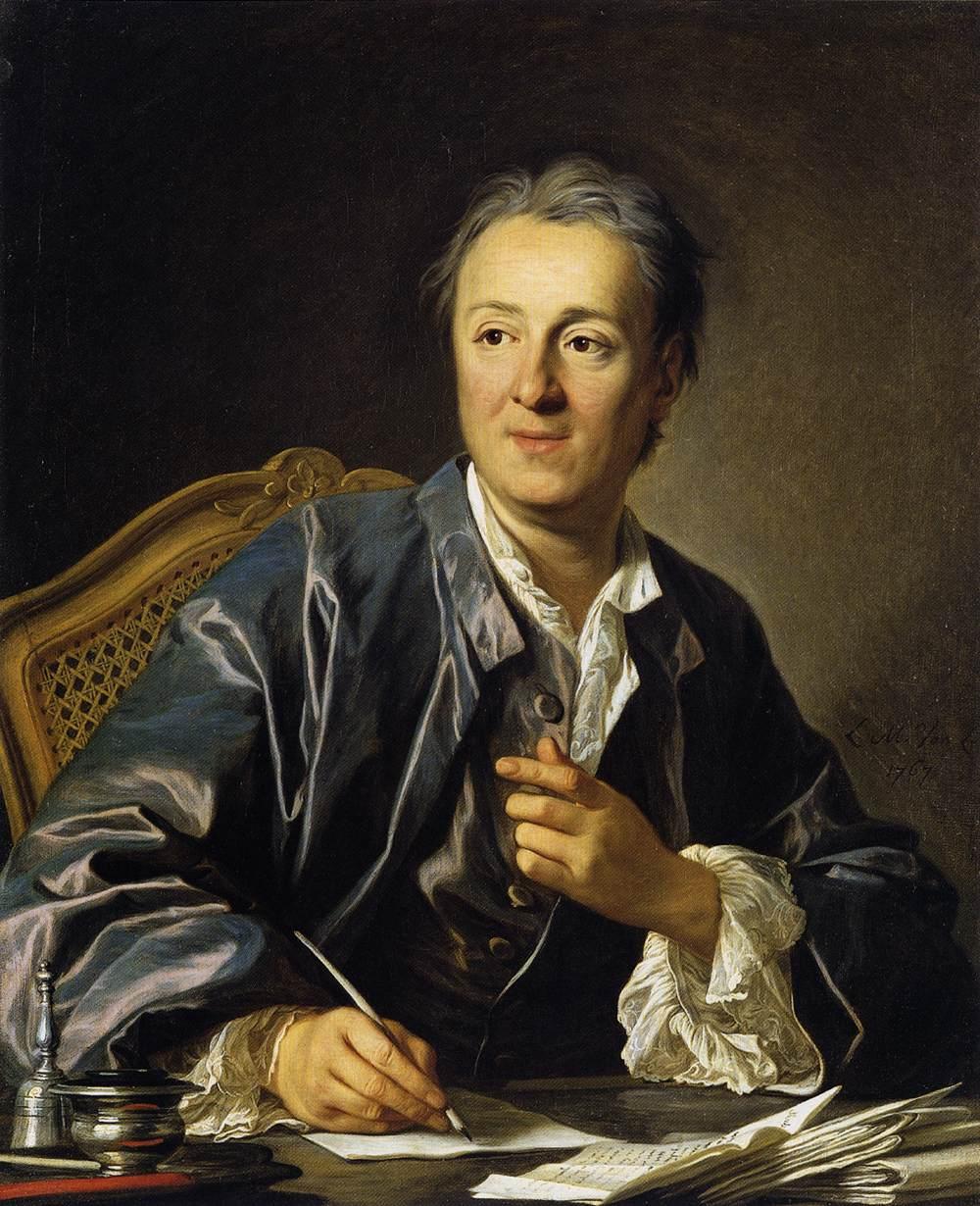 Diderot- Book- 28 Volume Encyclopedia
Included articles from Montesquieu and Voltaire
Wrote about the horrors of slavery, freedom of expression, and education for all
Rousseau
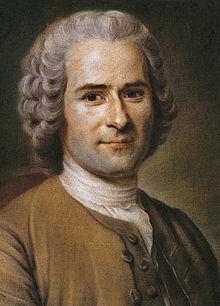 Rousseau- Book- The Social Contract
Argued that people in their natural state are “good” and society corrupts our innocence.
 Society sets too many limitations on people's behaviors
Only Freely elected government should have control
Women during the Enlightenment
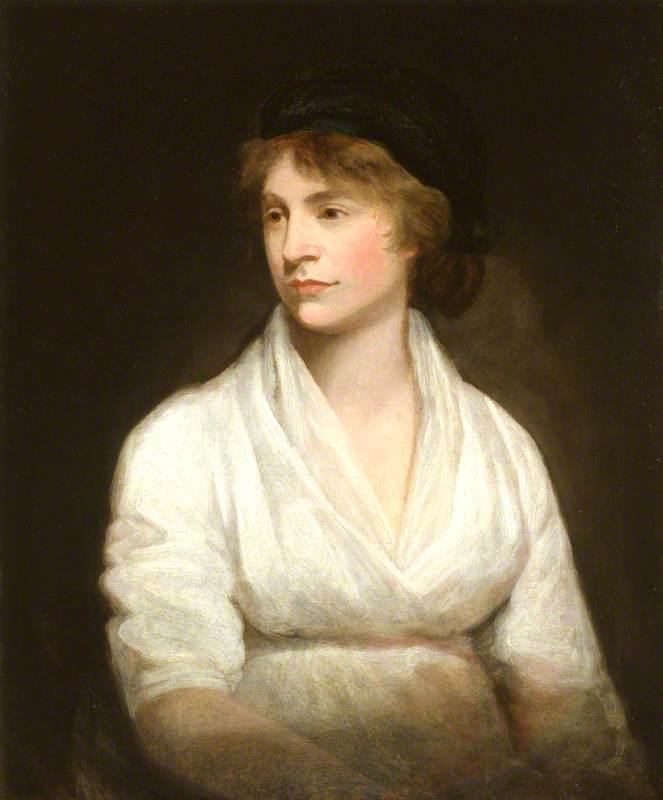 Mary Wollstonecraft- Well known British social critic

1792 Publishes A Vindication of the Rights of a Woman

Argued that women should be able to decide without their husbands
Economic Changes
Mercantilism- economic system based on balance of trade

Laissez-Faire- Allowing business to operate with little to no government influence

Adam Smith- Free market, supply/demand
Enlightenment Ideas/Results
Governments power comes from the people
People have natural rights to life, liberty, and property
Separation of powers
Checks and balances
New ways of viewing justice
New ways of viewing equality
Exit Slip
On a separate sheet of paper please write down and explain at least 3 results of the Enlightenment Thinkers.

Be specific and use evidence to support your answer!!!